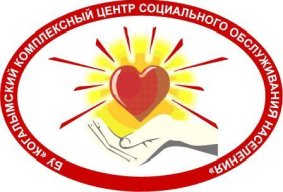 Бюджетное учреждение Ханты-Мансийского автономного округа-Югры «Когалымский комплексный центр социального обслуживания населения»
Стационарозамещающие технологии в практике работы отделения  социальной реабилитации и абилитации детей с ограниченными возможностями
Ибаева Дина Леонидовна, 
специалист по работе 
с семьёй
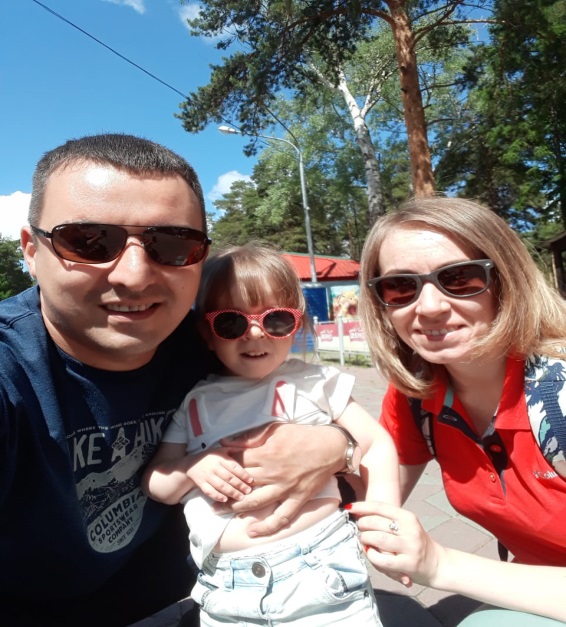 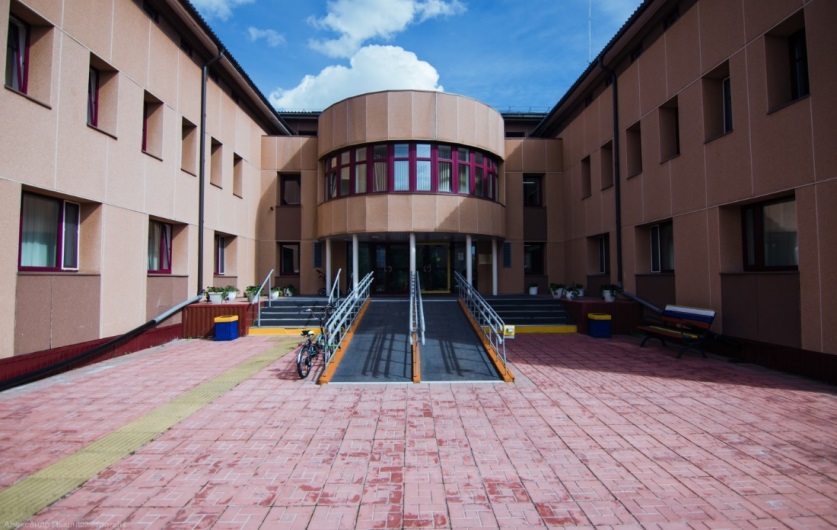 Когалым, 2020 год
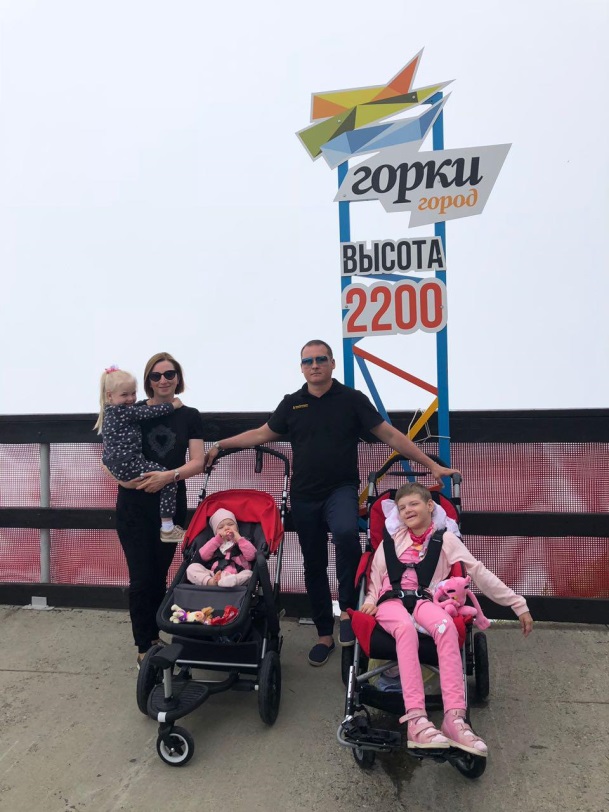 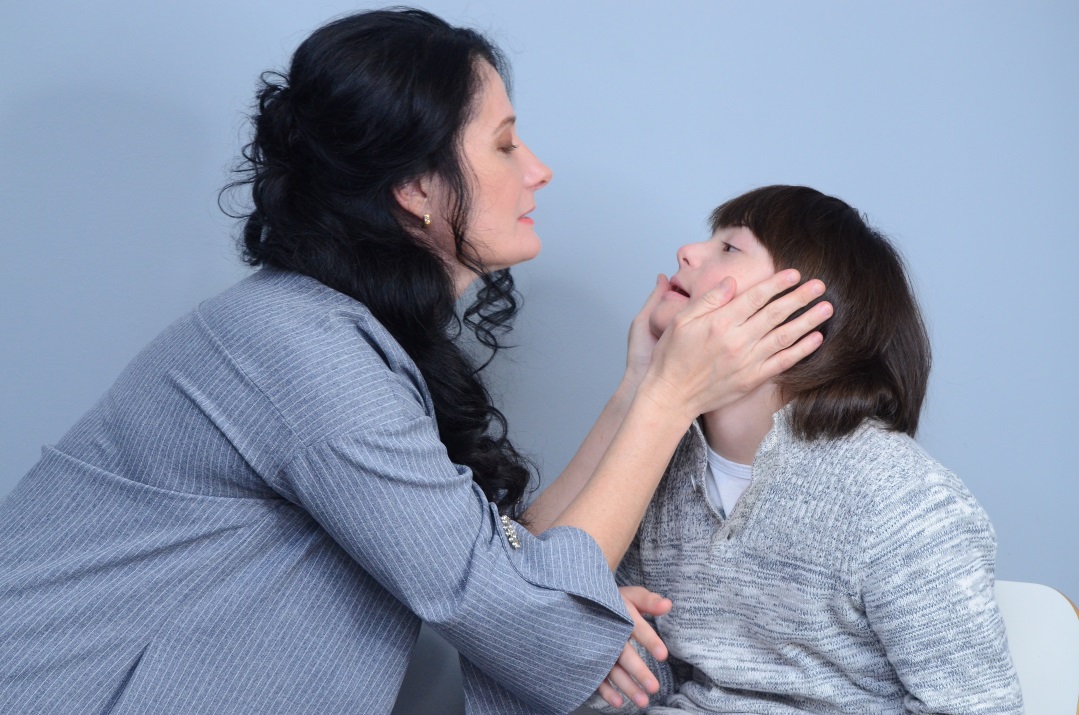 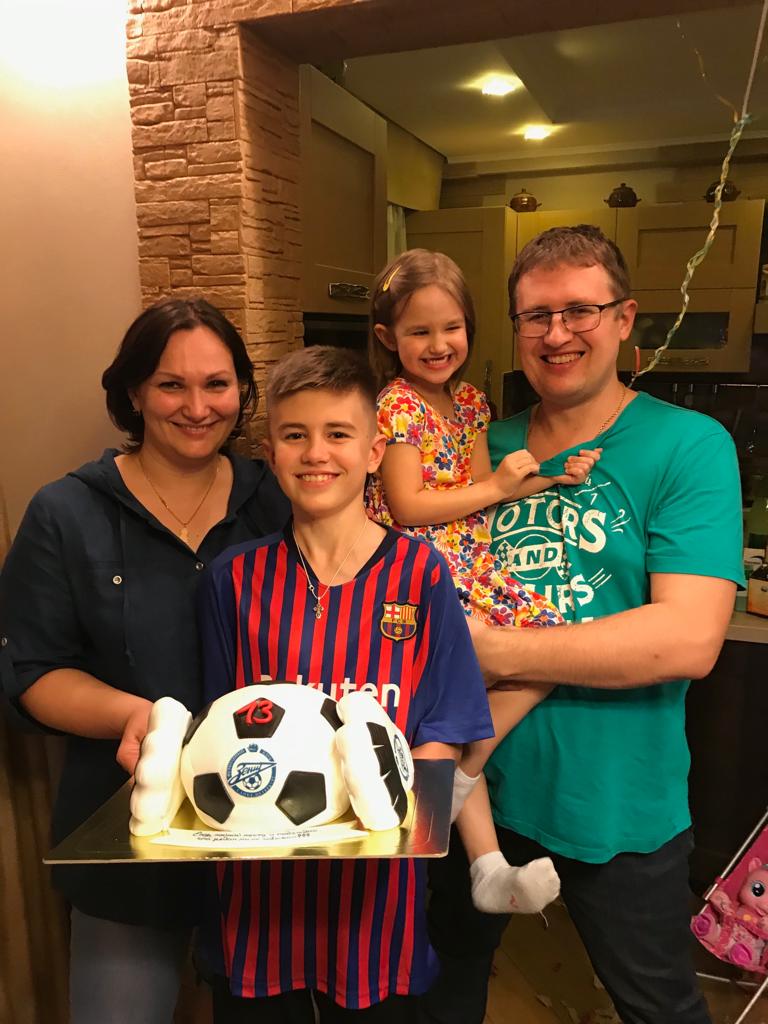 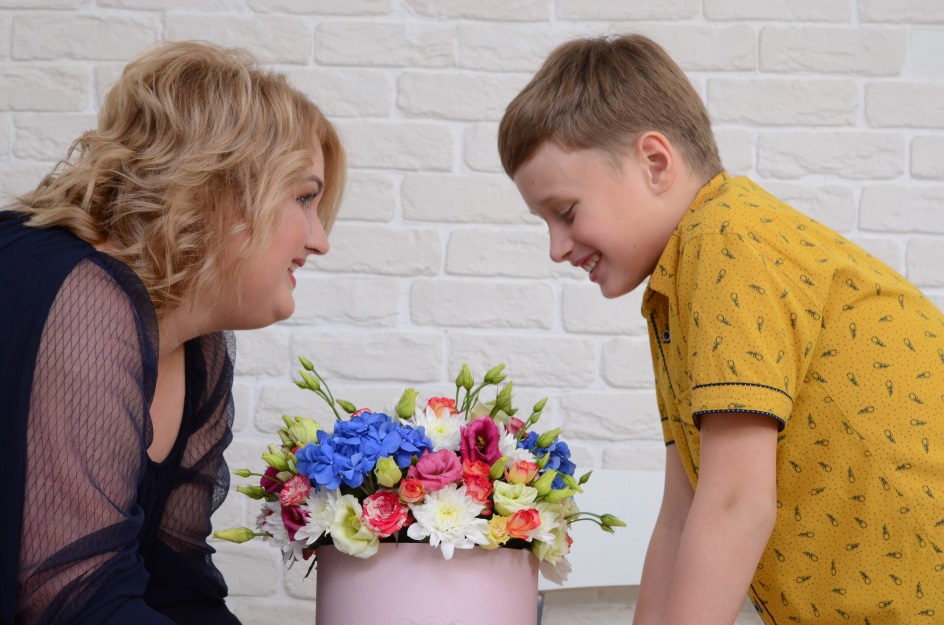 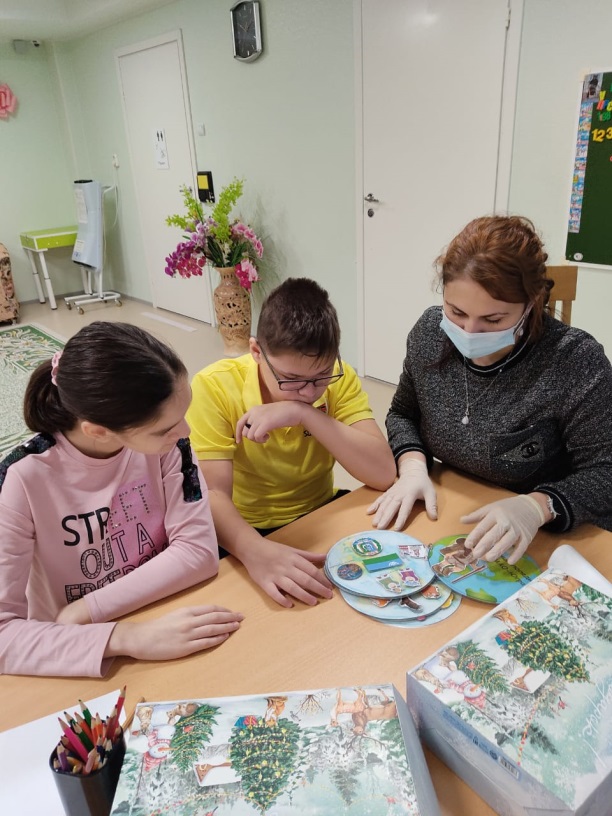 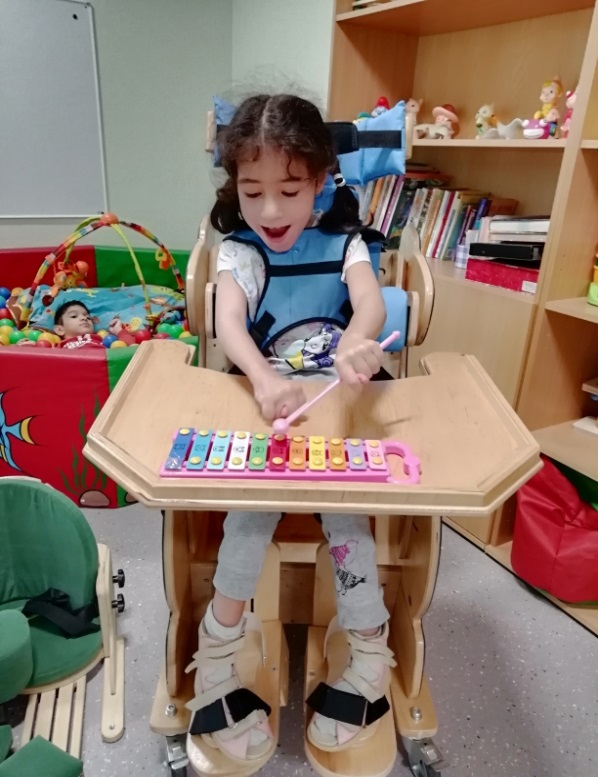 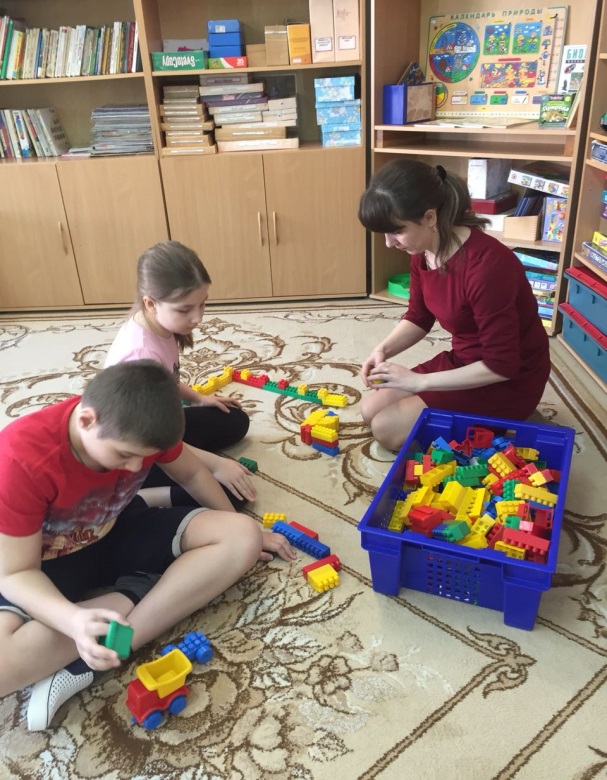 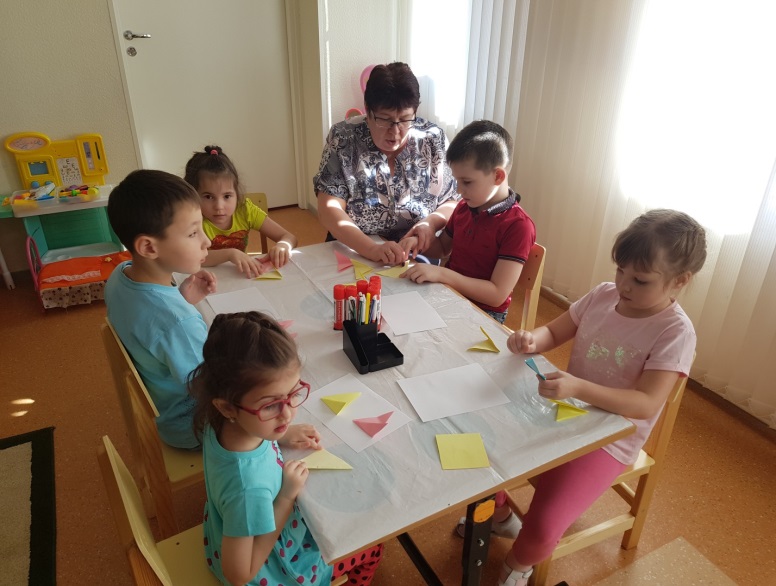 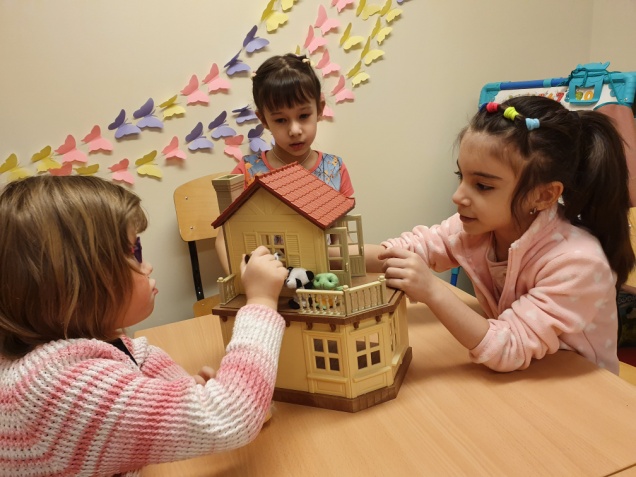 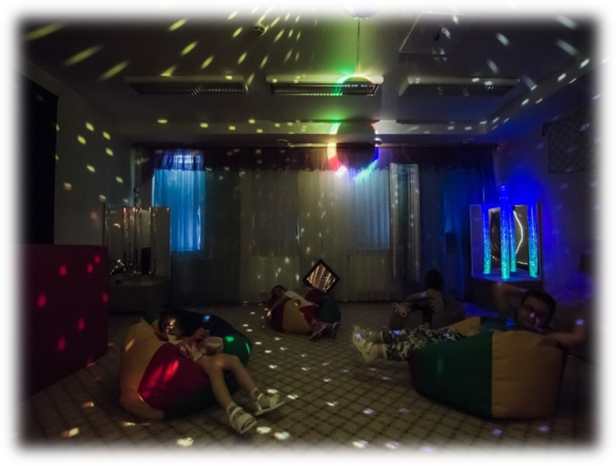 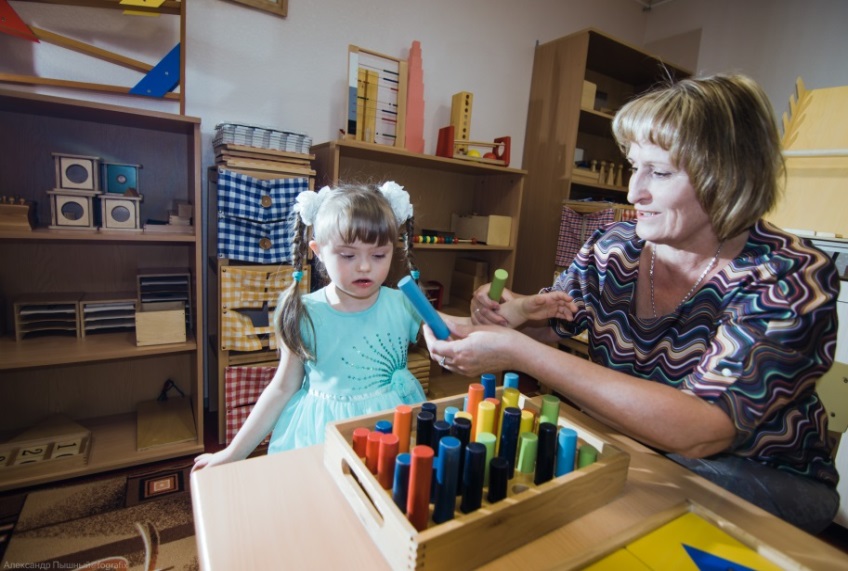 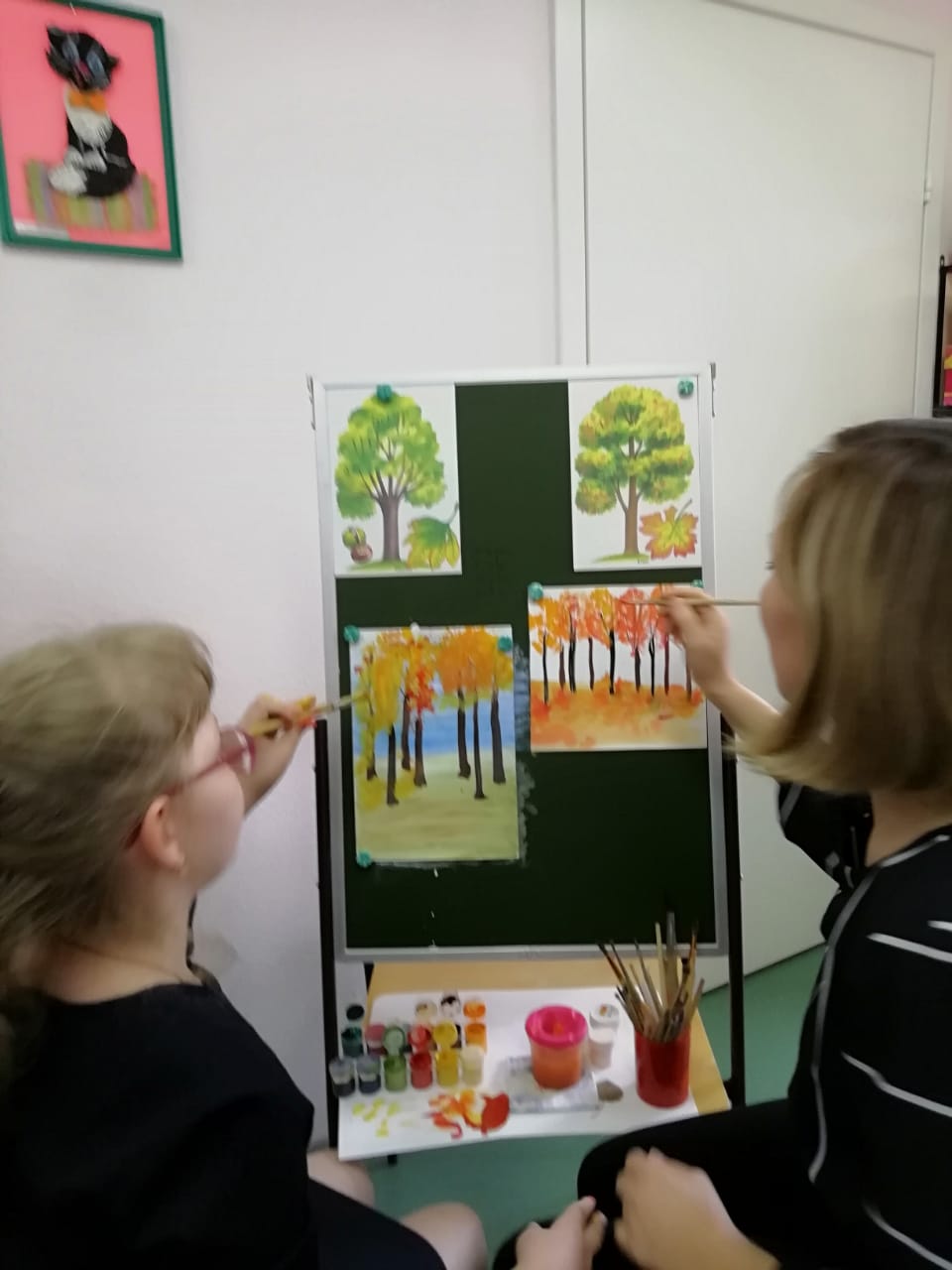 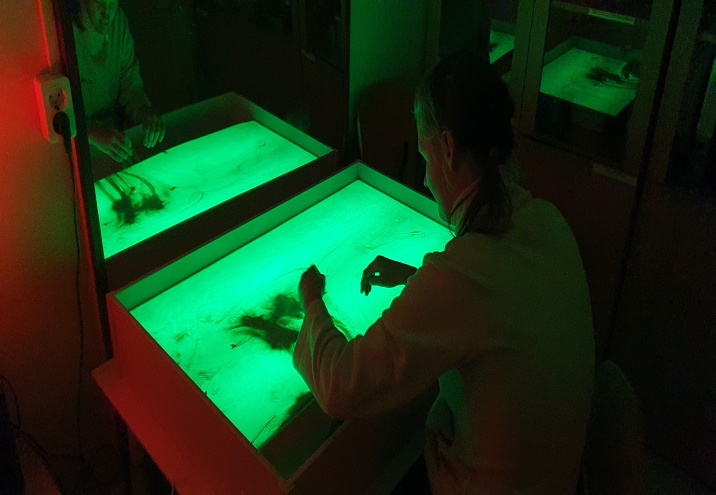 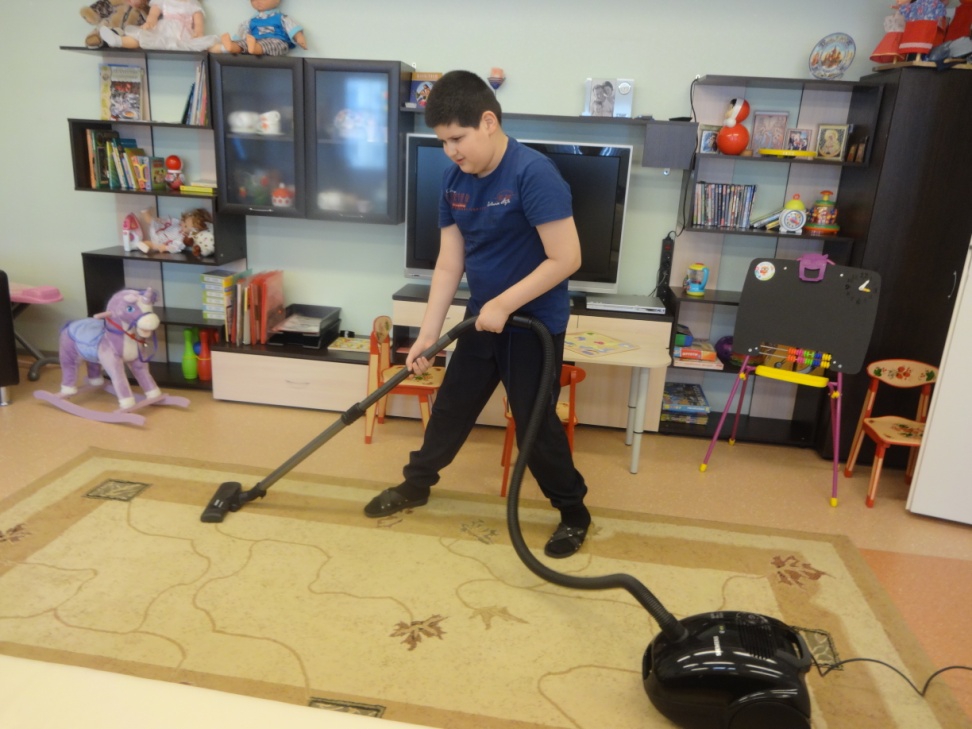 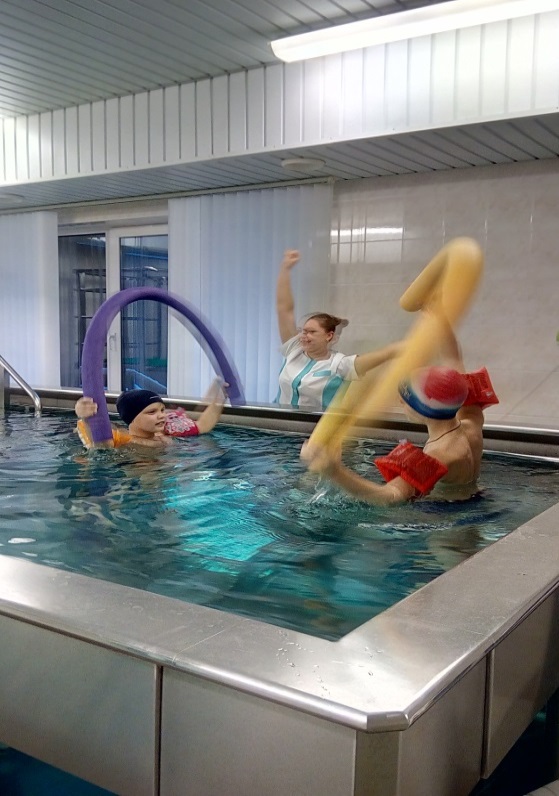 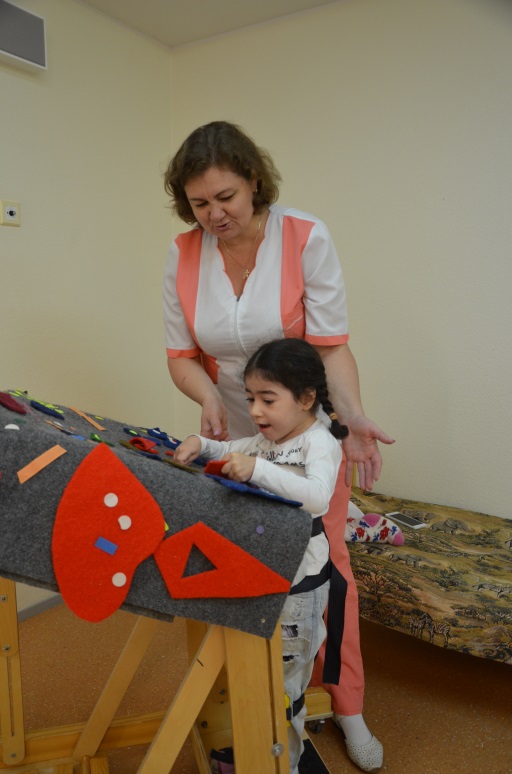 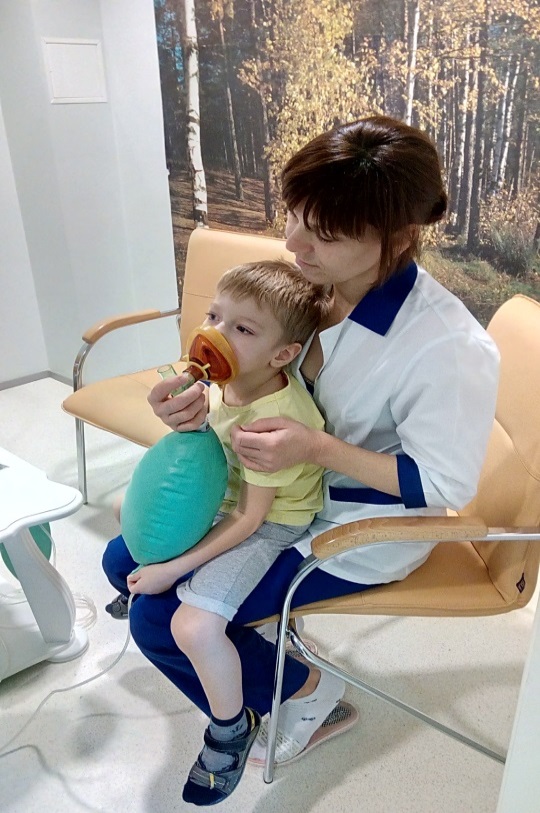 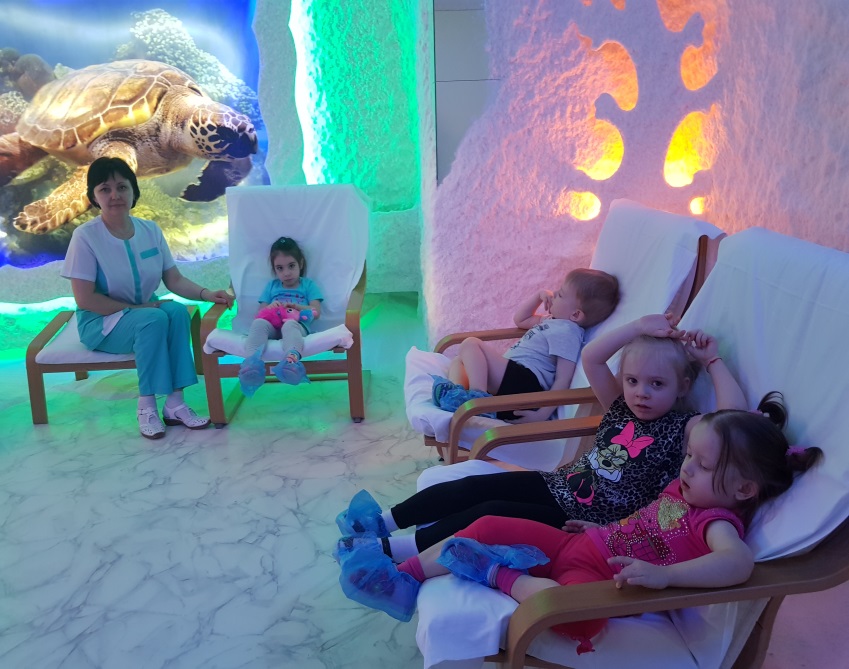 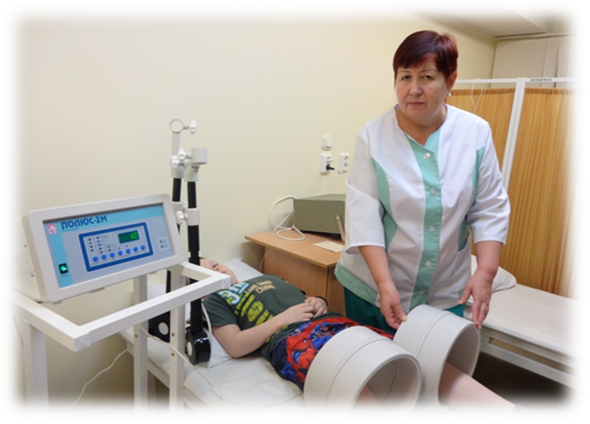 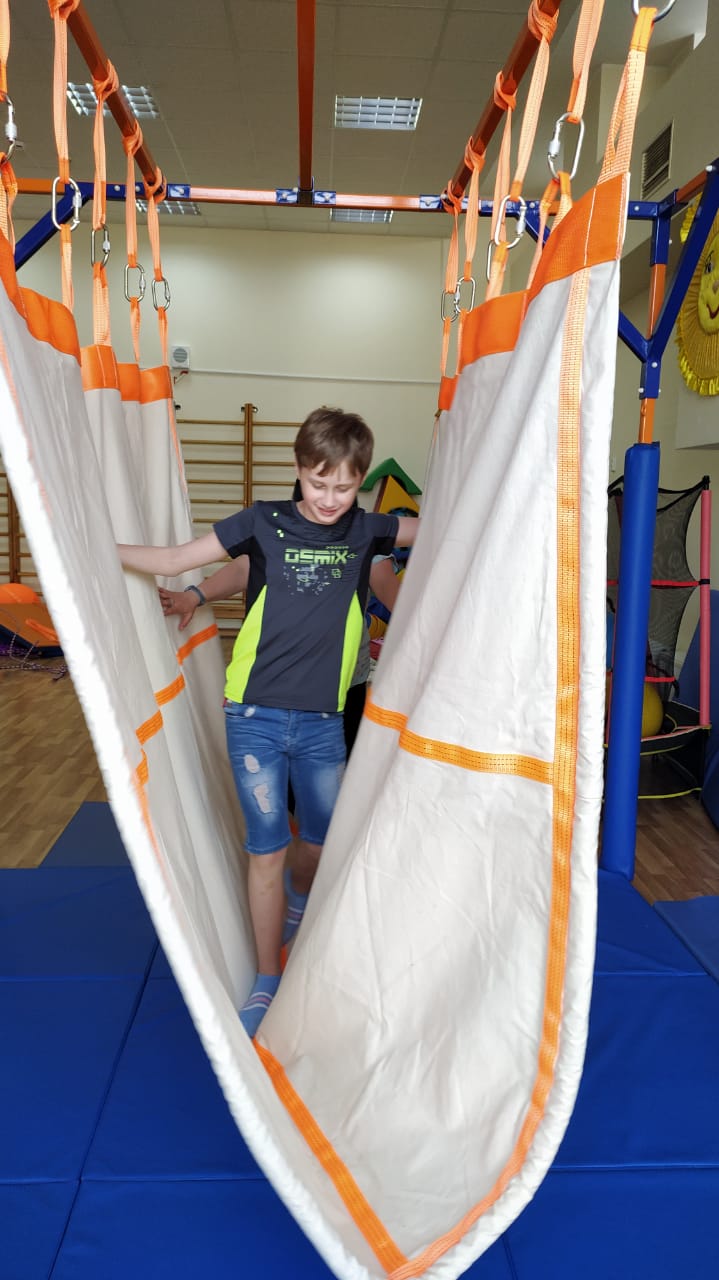 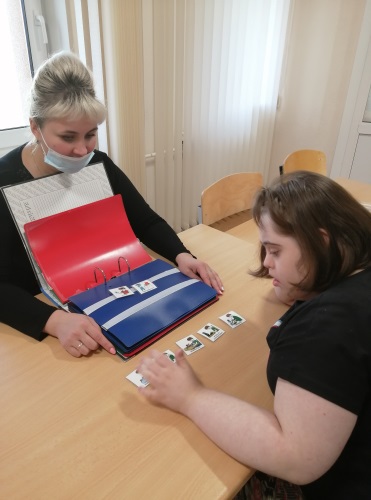 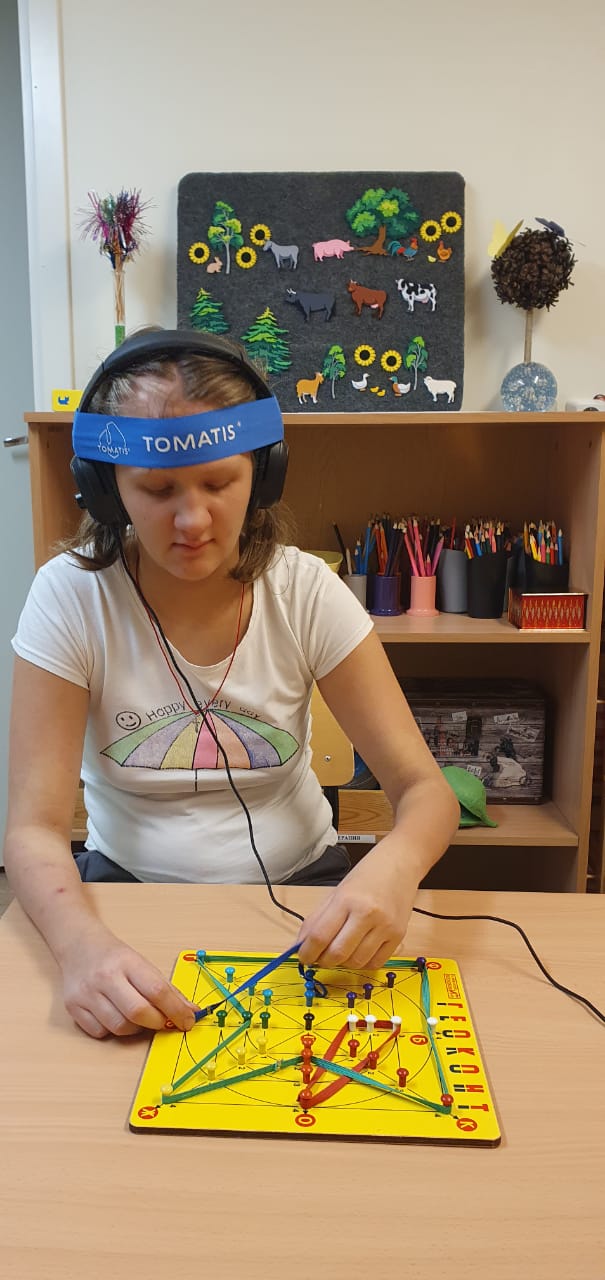 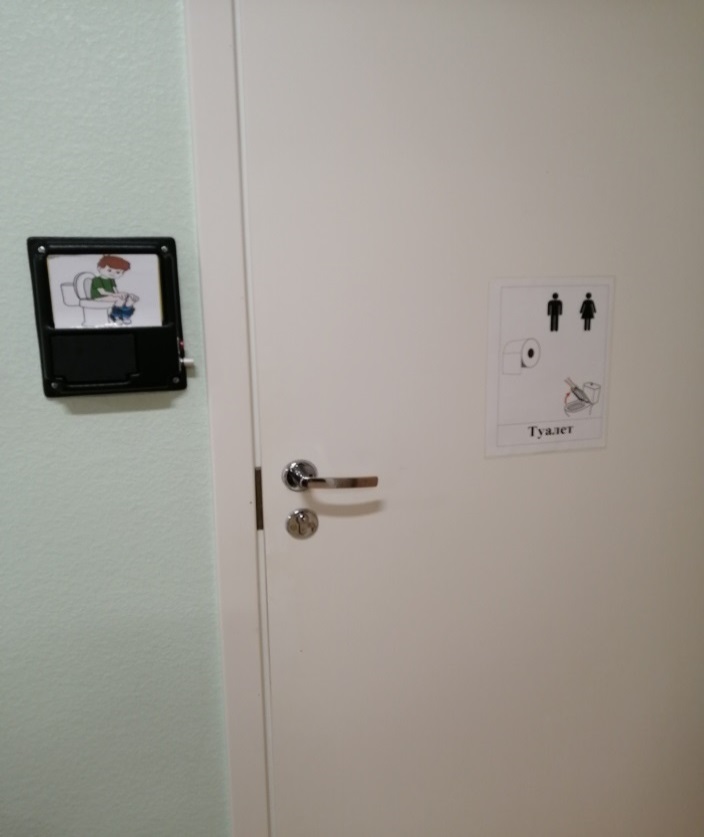 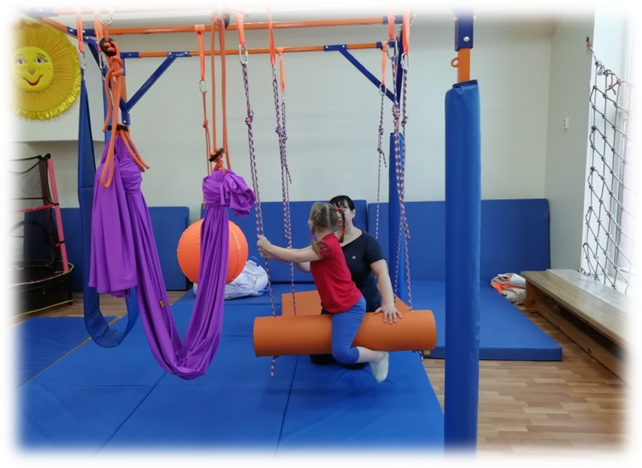 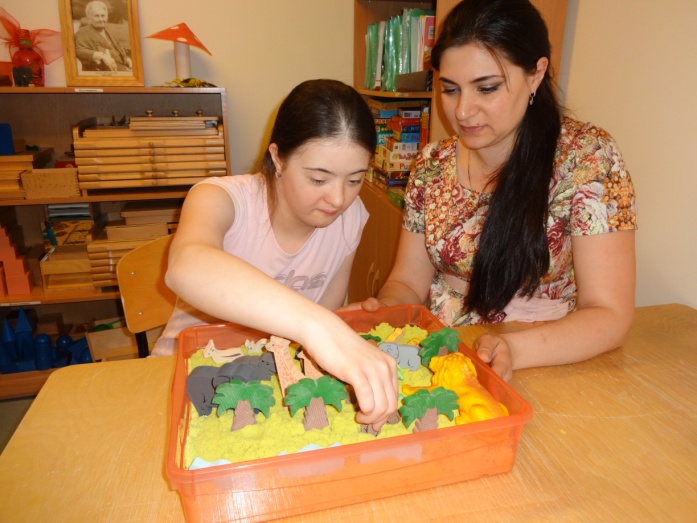 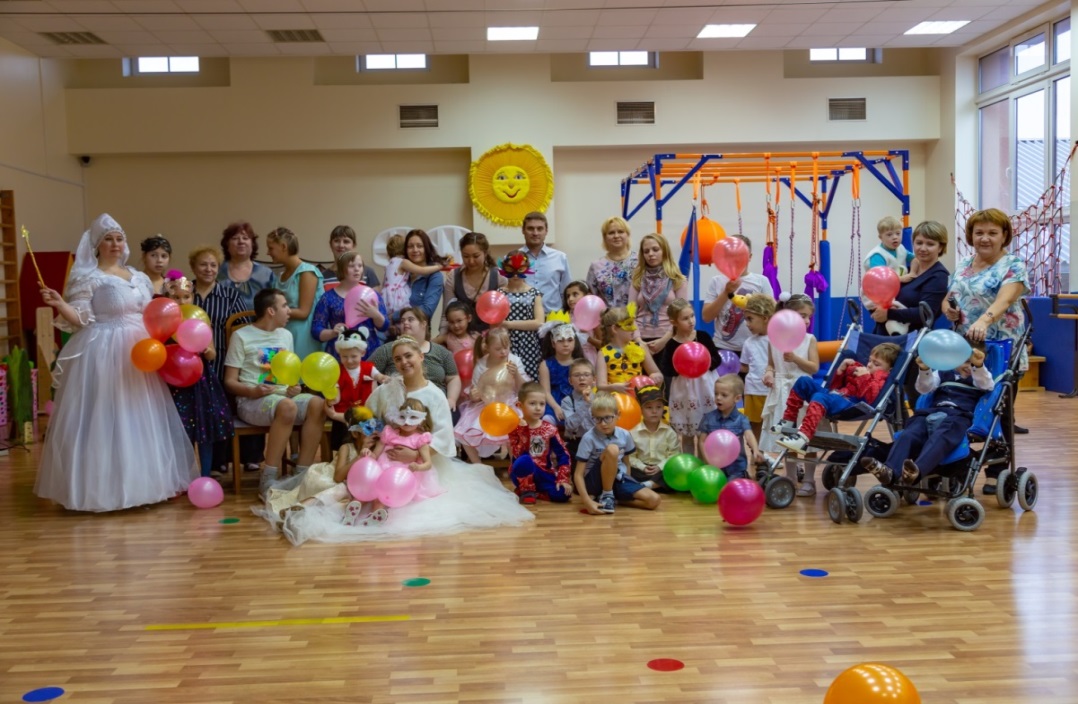 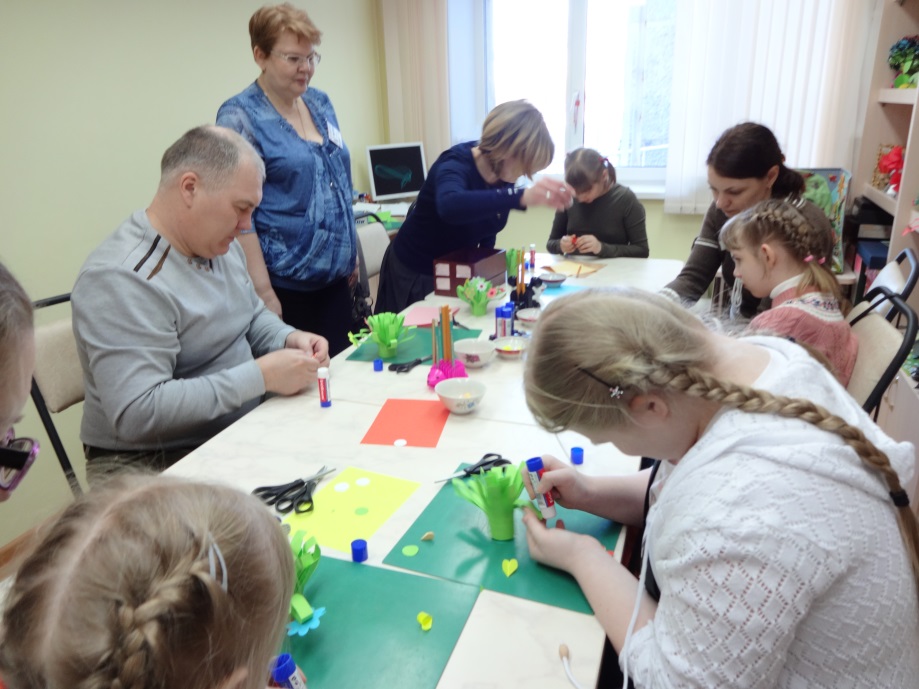 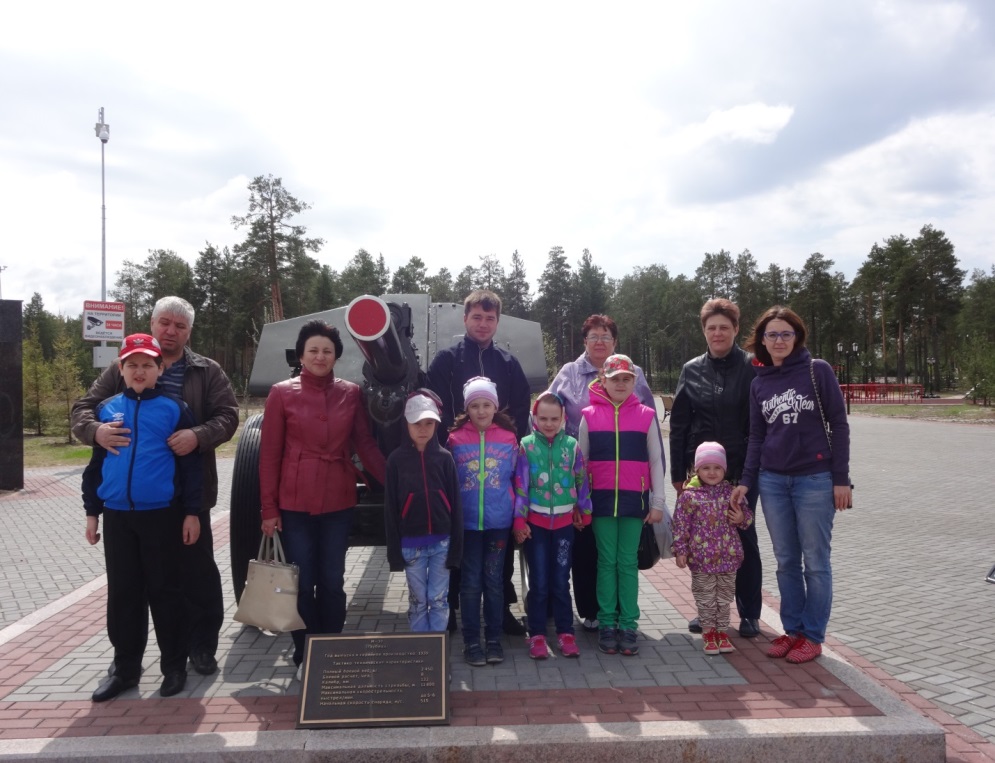 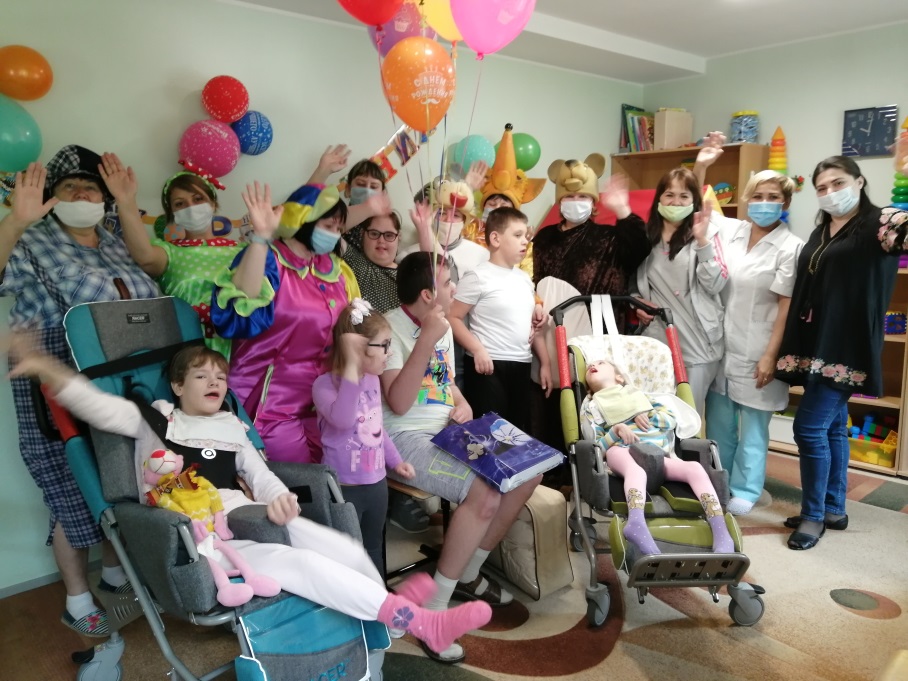 СПАСИБО ЗА ВНИМАНИЕ !
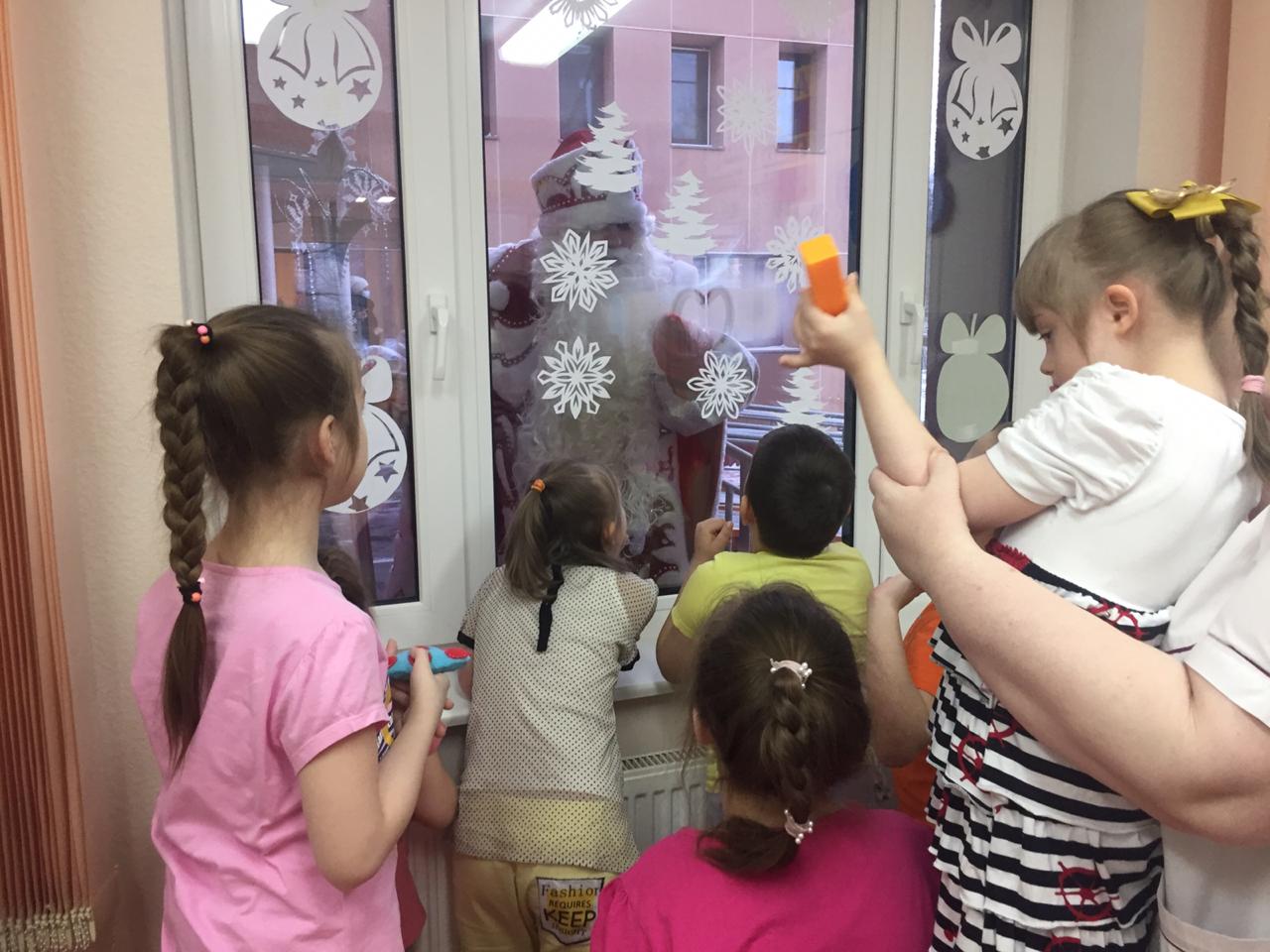 С НАСТУПАЮЩИМ НОВЫМ ГОДОМ !!!